Sep
Oct
Nov
Dec
Jan
Feb
Mar
Apr
May
Jun
Jul
Aug
A
Hello everyone
B
C
D
Unit 8
E
F
emotions:
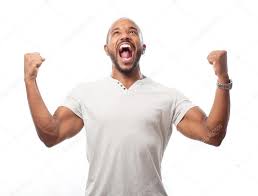 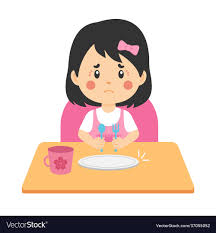 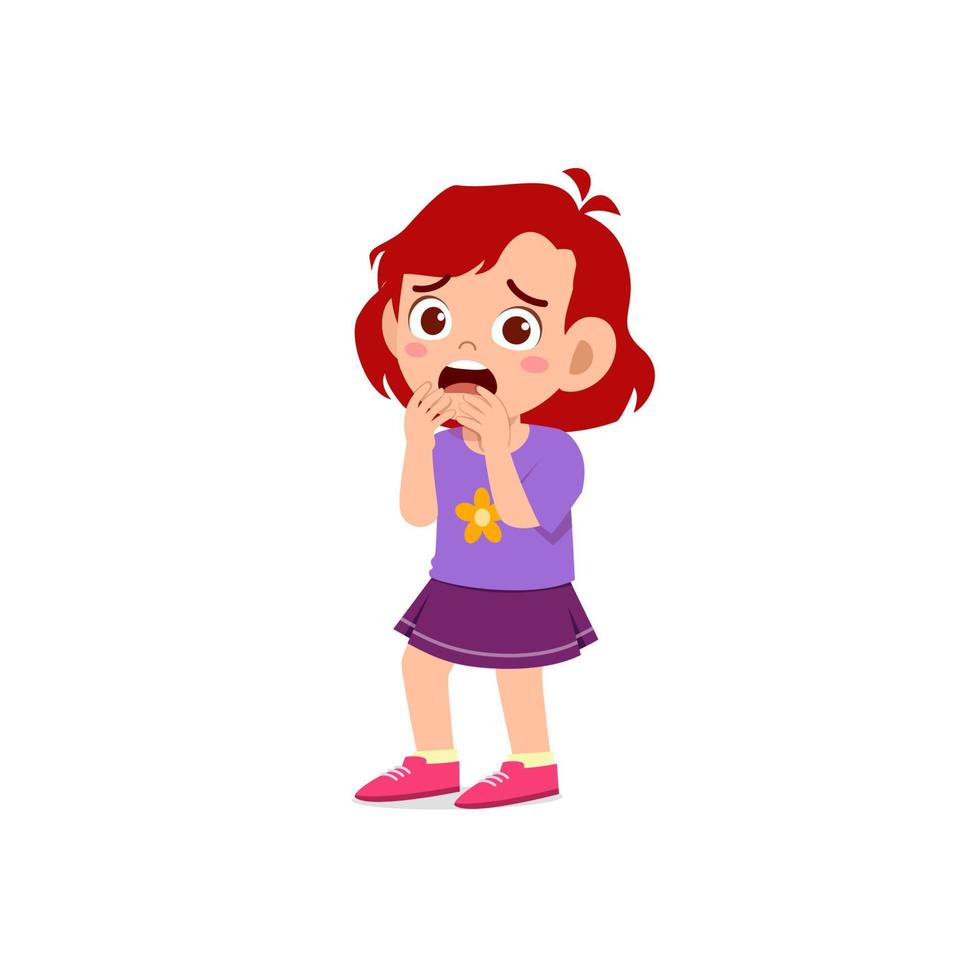 excited
hungry
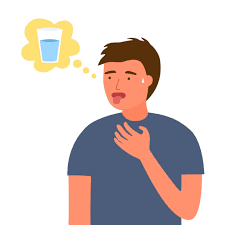 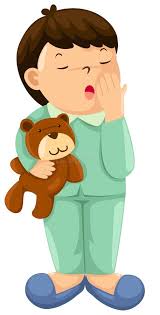 afraid
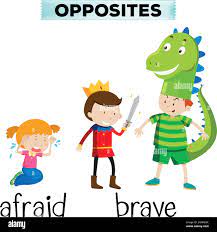 Tired-sleepy
thirsty
How does he feel?
He is tired.
She is sleepy.
He is excited.
hammock
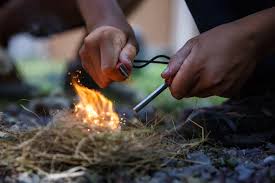 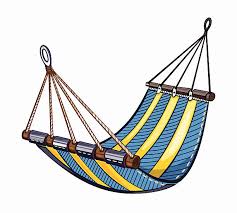 Make fire
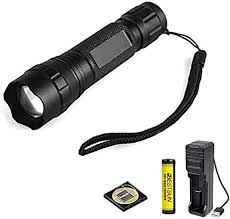 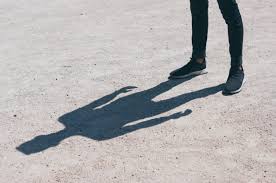 torch
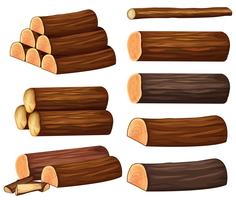 shadow
logs
Ask and answer
Is he tired? Yes, he is.
Is she sleepy ? No, she isn’t.
Are you excited? Yes, I am.
Dictation:
Thirsty-angry-happy-sad-excited-tired-sleepy-emotions-hungry
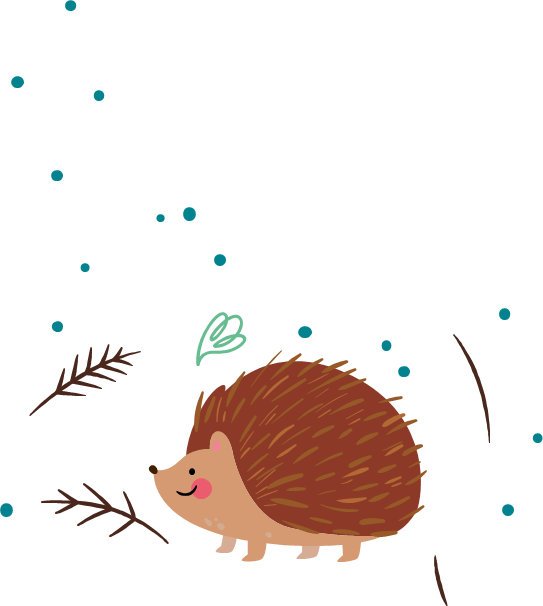 Thanks!
Homework:
Study power point
Make sentences with:hungry-thirsty-sleepy-excited
Practice dictation